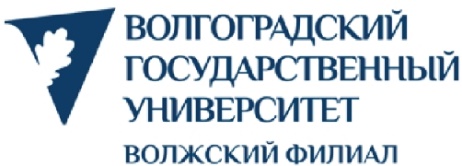 Научная работа со студентами
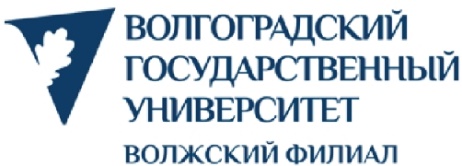 Научная работа со студентами
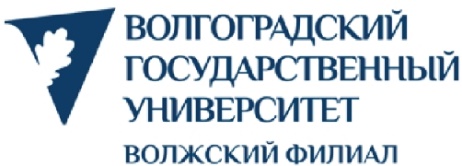 Научная работа со студентами
Научная сессия ВФ ВолГУ 2022. 
Конкурс на лучшую студенческую научную работу «Актуальные проблемы Российского законодательства и юридической техники».
Конкурс научных работ «Актуальные проблемы международно-правового регулирования»
Научно-практическая конференция «Национальная безопасность России (теоретико-правовые вопросы)».
Конкурс на лучшую научную работу по экологической тематике им. Л.И. Сергиенко.
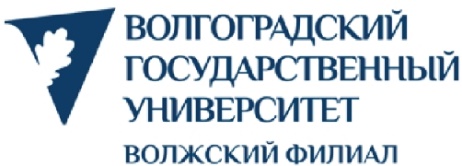 Научная работа со студентами
Стипендия Волгоградской области в 2021-2022 учебном году (Приказ Комитета образования, науки и молодежной политики Волгоградской области от 18.10.2021 № 941): Рубцова Ирина Николаевна гр. Ю-191 

2.    Стипендия Волгоградской области в 2022-2023 учебном году (Приказ Комитета образования, науки и молодежной политики Волгоградской области от 02.11.2022 № 801): Рубцова Ирина Николаевна гр. Ю-191